The way people make a living
A large area whose parts have something in common
An object or feature of the land that lets someone know where they are
Characteristics of the land that can include geography or climate
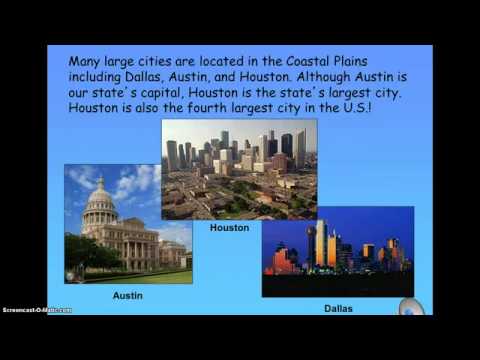 Mountains and Basins
North Central Plains
Coastal Plains
Great Plains
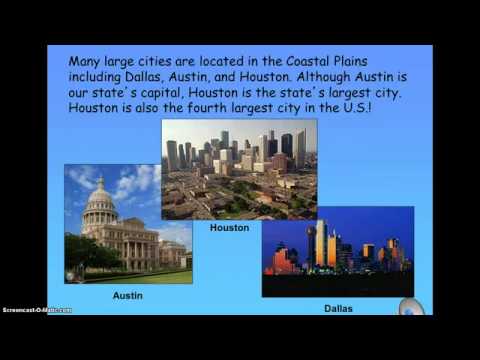 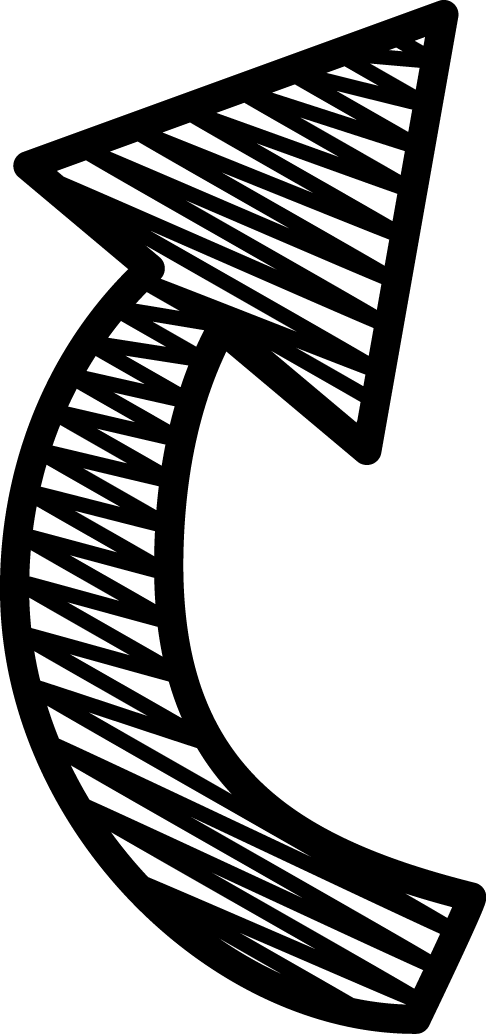 Type here
plants
javelin
mountains
rainfall
desert
highest
El Paso
driest
cacti
Type here
Type here
Type here
Type here
Type here
Type here
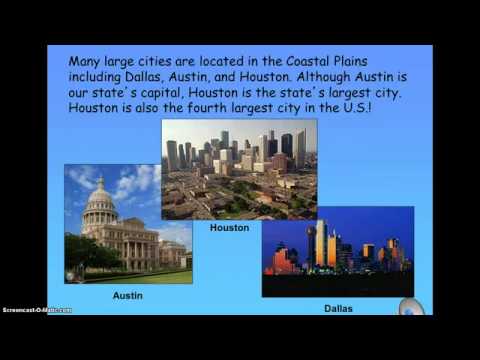 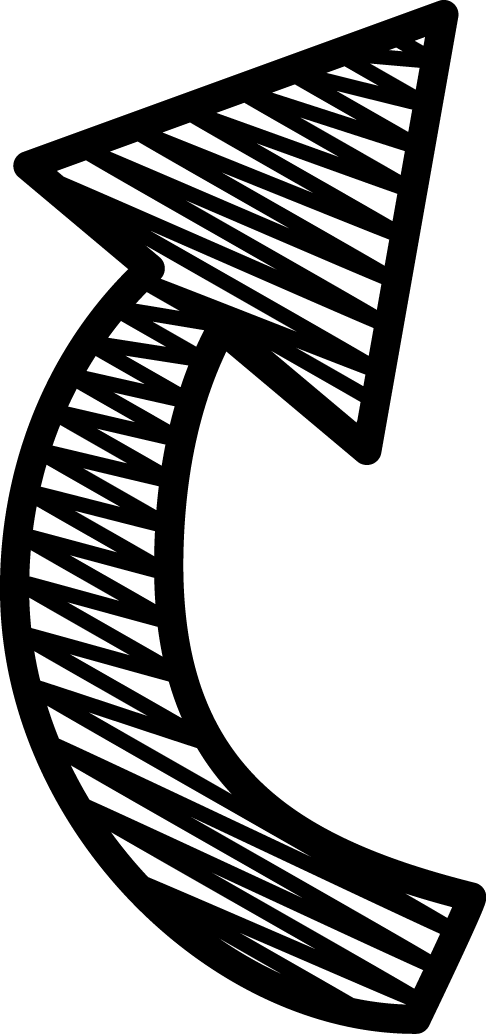 Type here
flat
rainfall
Balcones
Houston
largest
Padre Island
oil
Type here
Type here
Type here
Type here
Type here
Type here